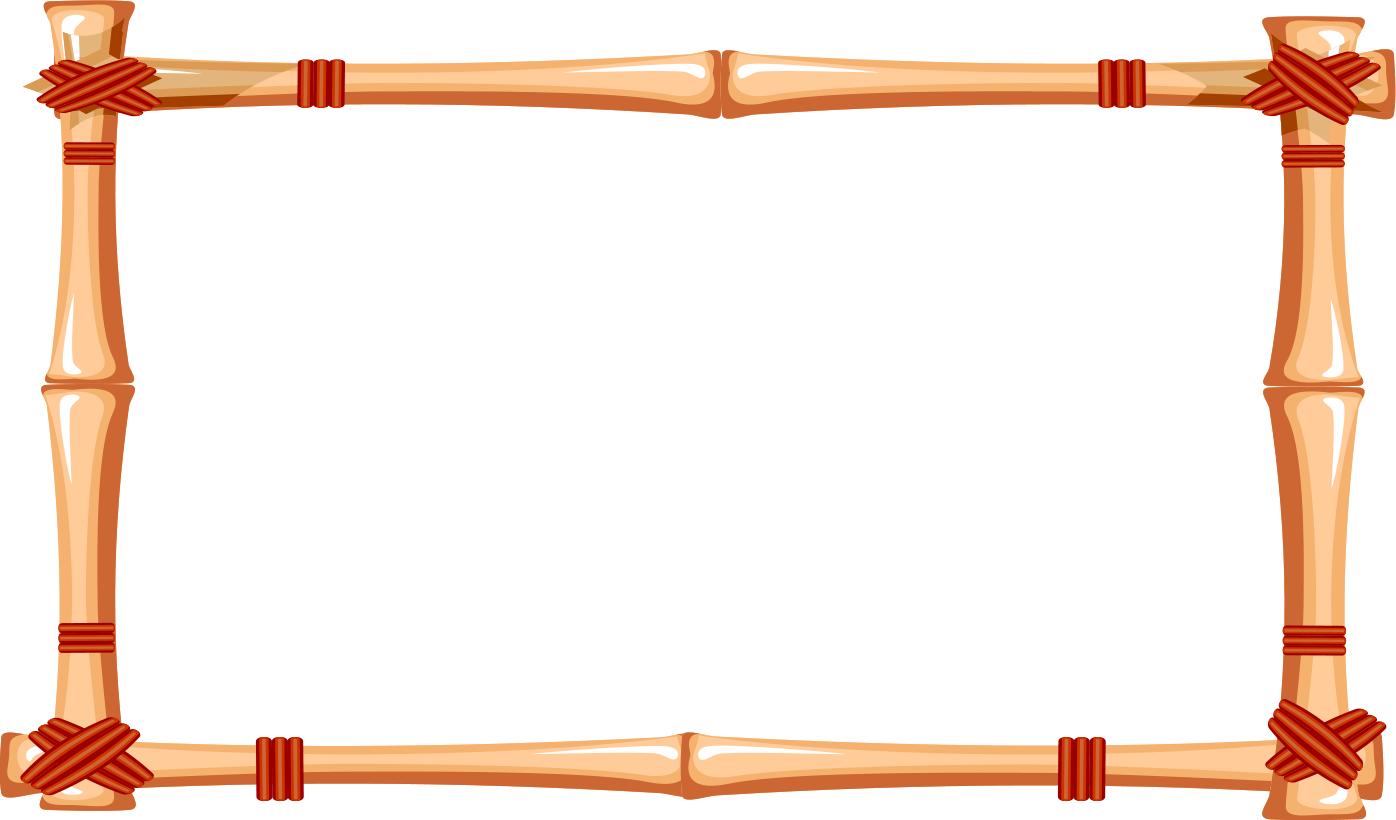 2016 год
Игровое путешествие
«Масленица»
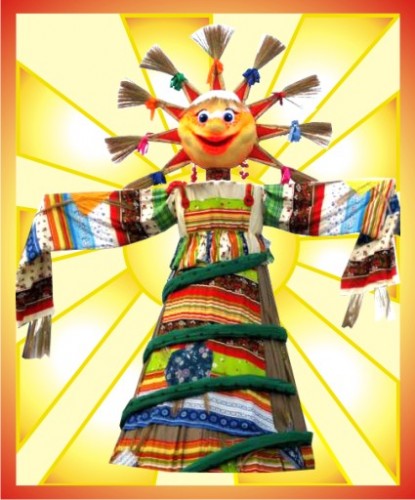 Презентацию подготовила
 воспитатель
МБДОУ ЦРР №28 «Огонек» 
Чернова М.В.
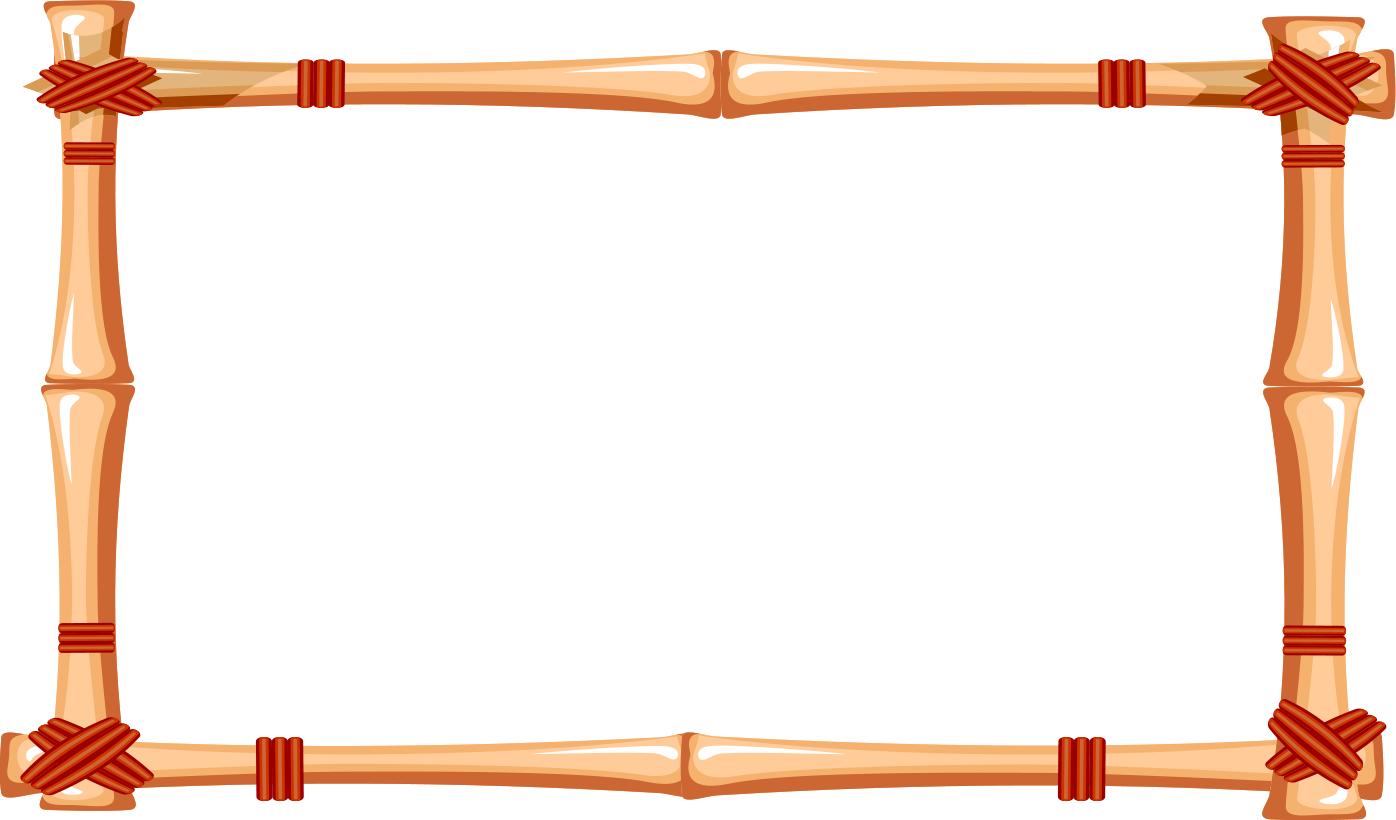 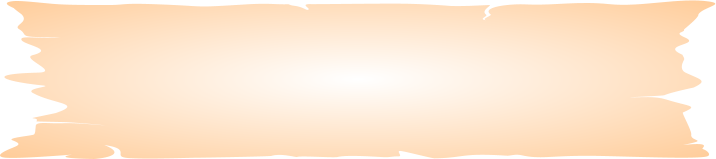 Эй, веселей, собирайся, народ! Нынче Масленица в гости идет!
              Спешите, спешите, спешите, друзей с собой захватите!
Тары-бары! Тары-бары! Выходите во дворы!
              Будем пляски начинать, будем Масленицу встречать!
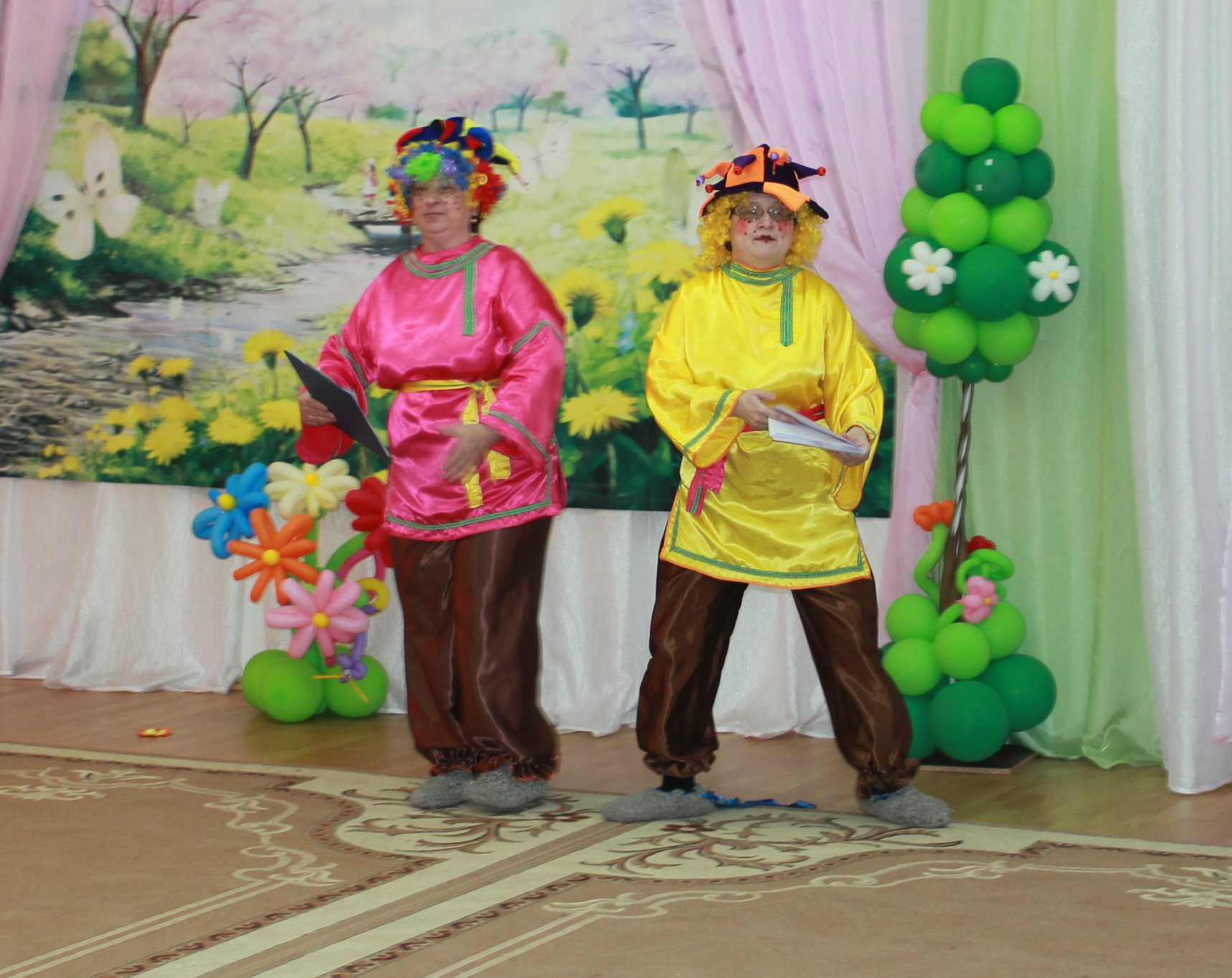 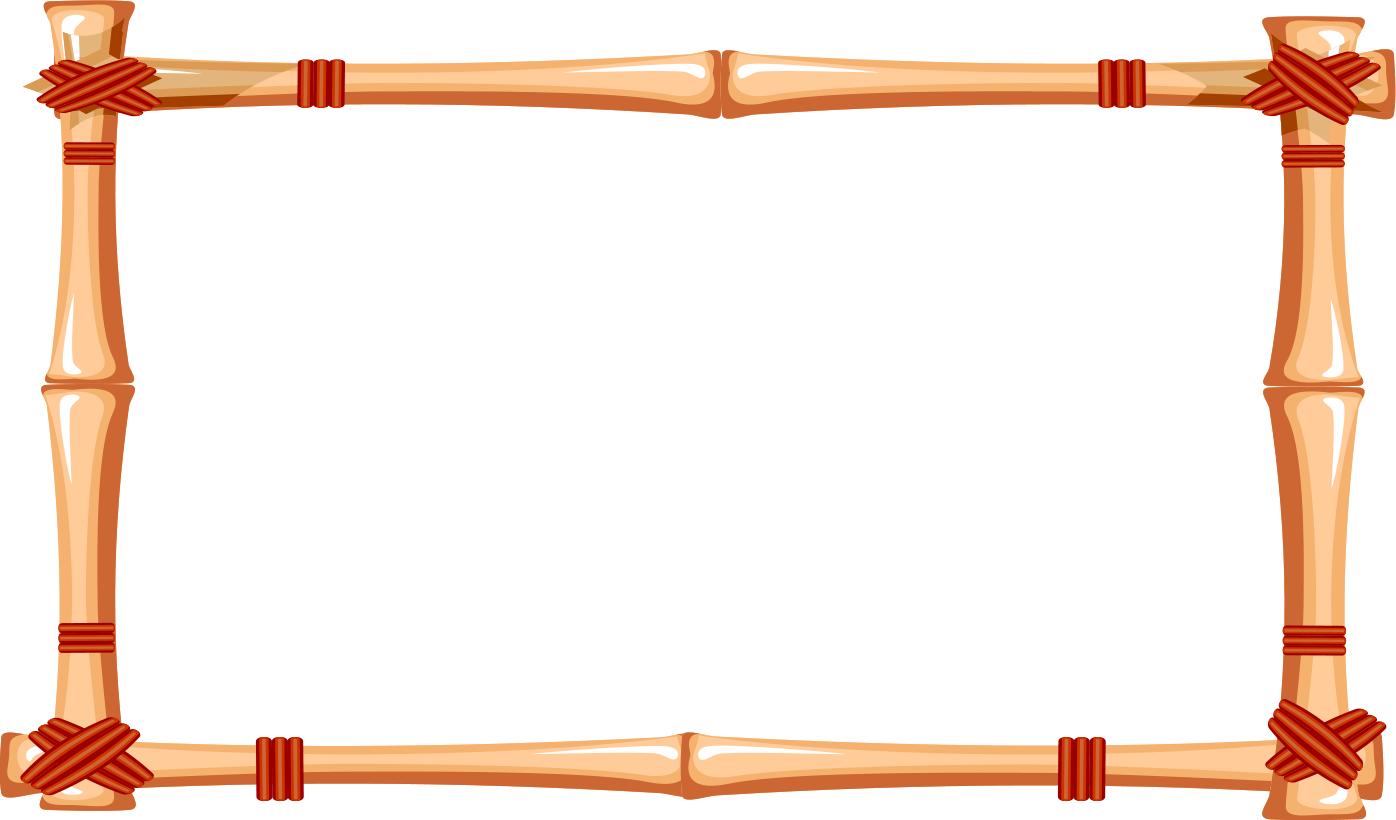 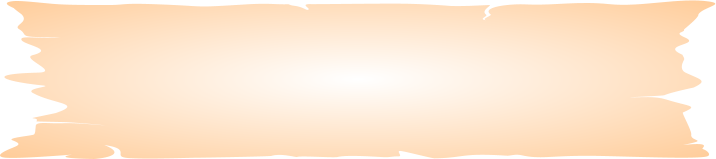 Здравствуйте, гости, милости просим.      Масленицу широкую открываем, веселье начинаем!
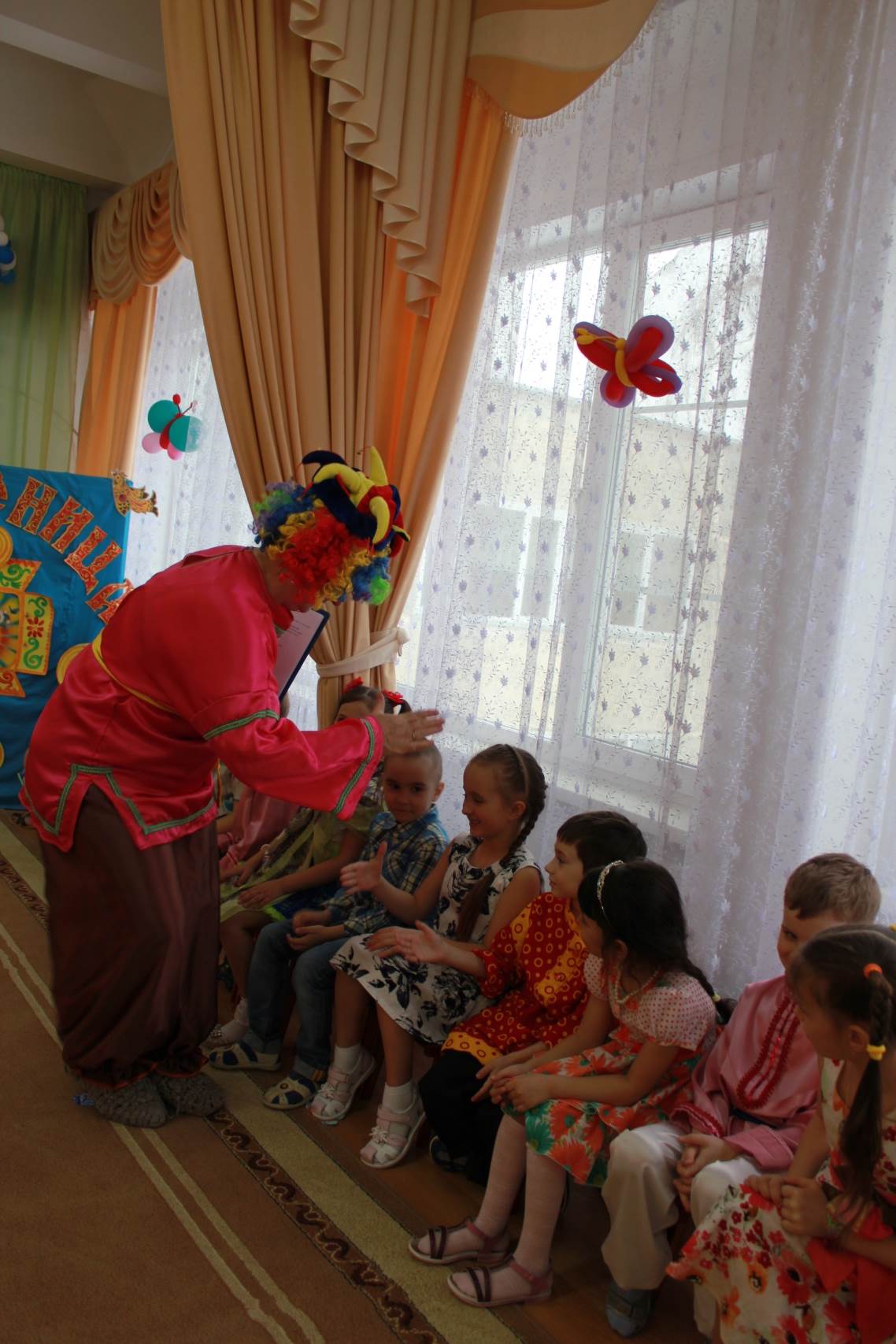 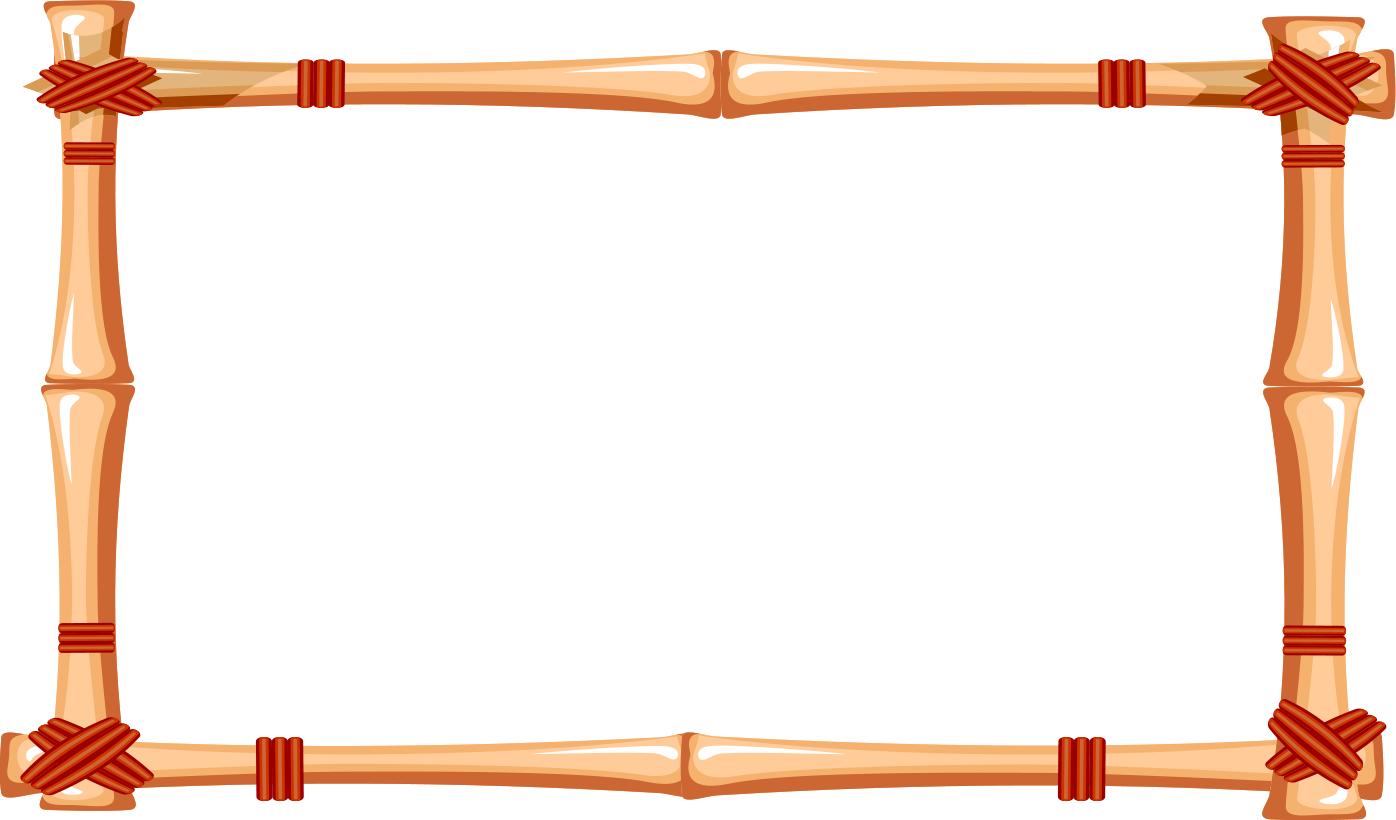 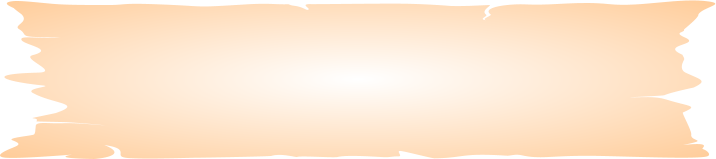 Свою удаль, свою стать предлагаю показать!
                И в  веселые народные игры вместе с Зимушкой нам поиграть!
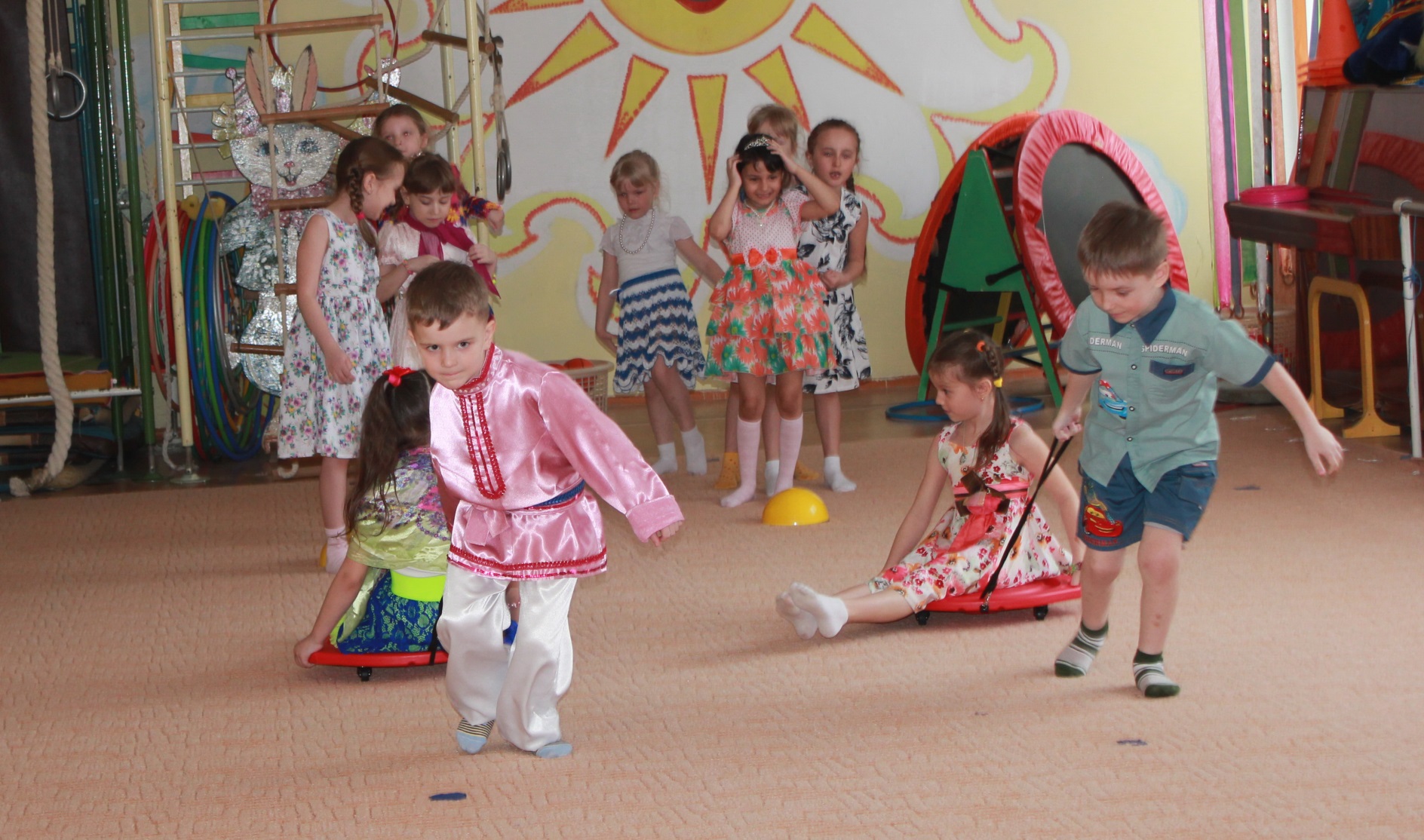 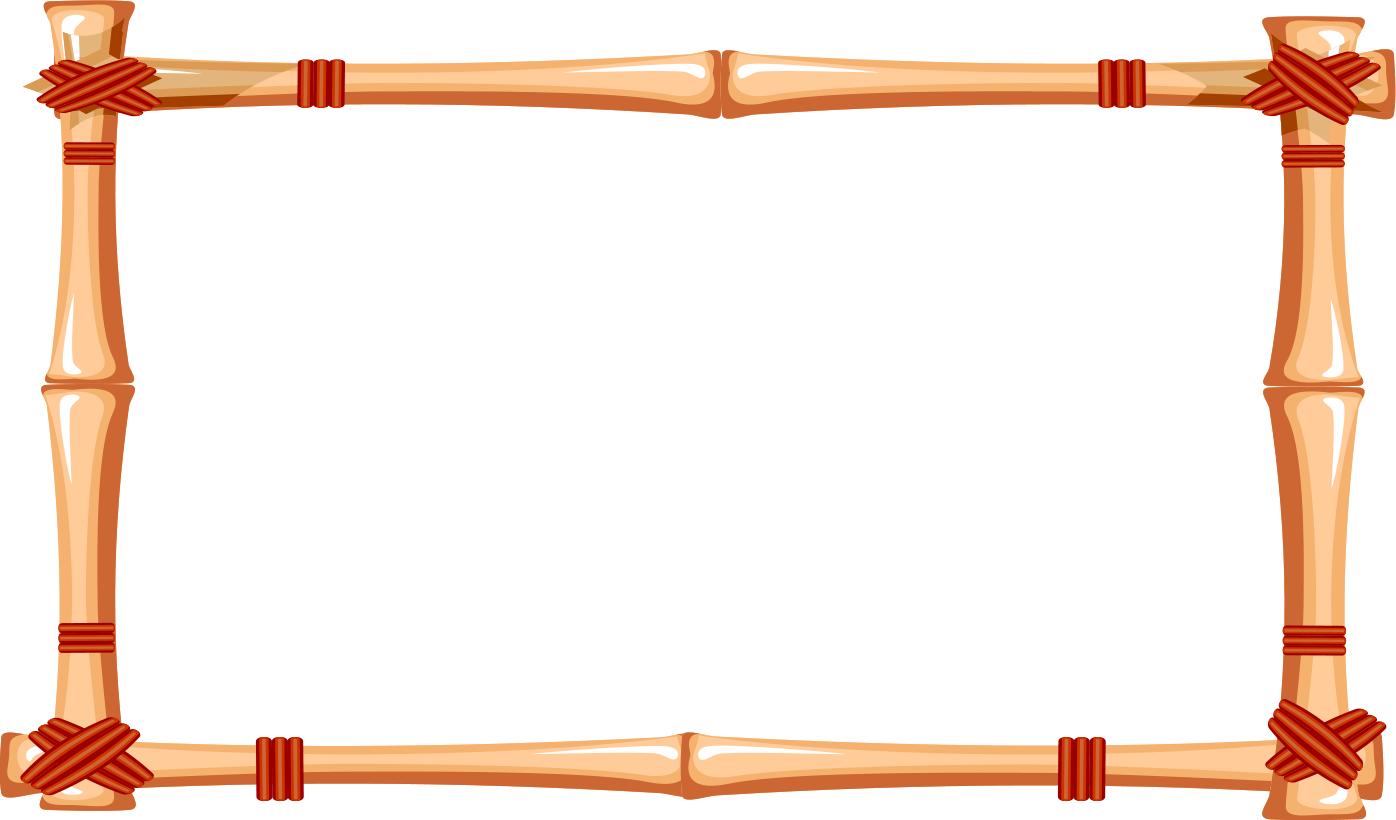 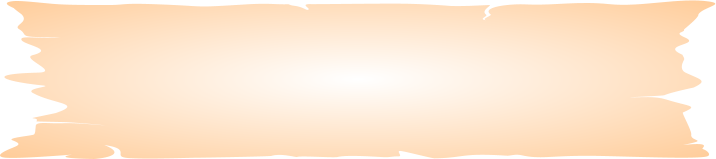 Ай, да Зимушка – Зима! 
      Зима славная была!
             Но пришла пора проститься,
              Да с Весною подружиться.
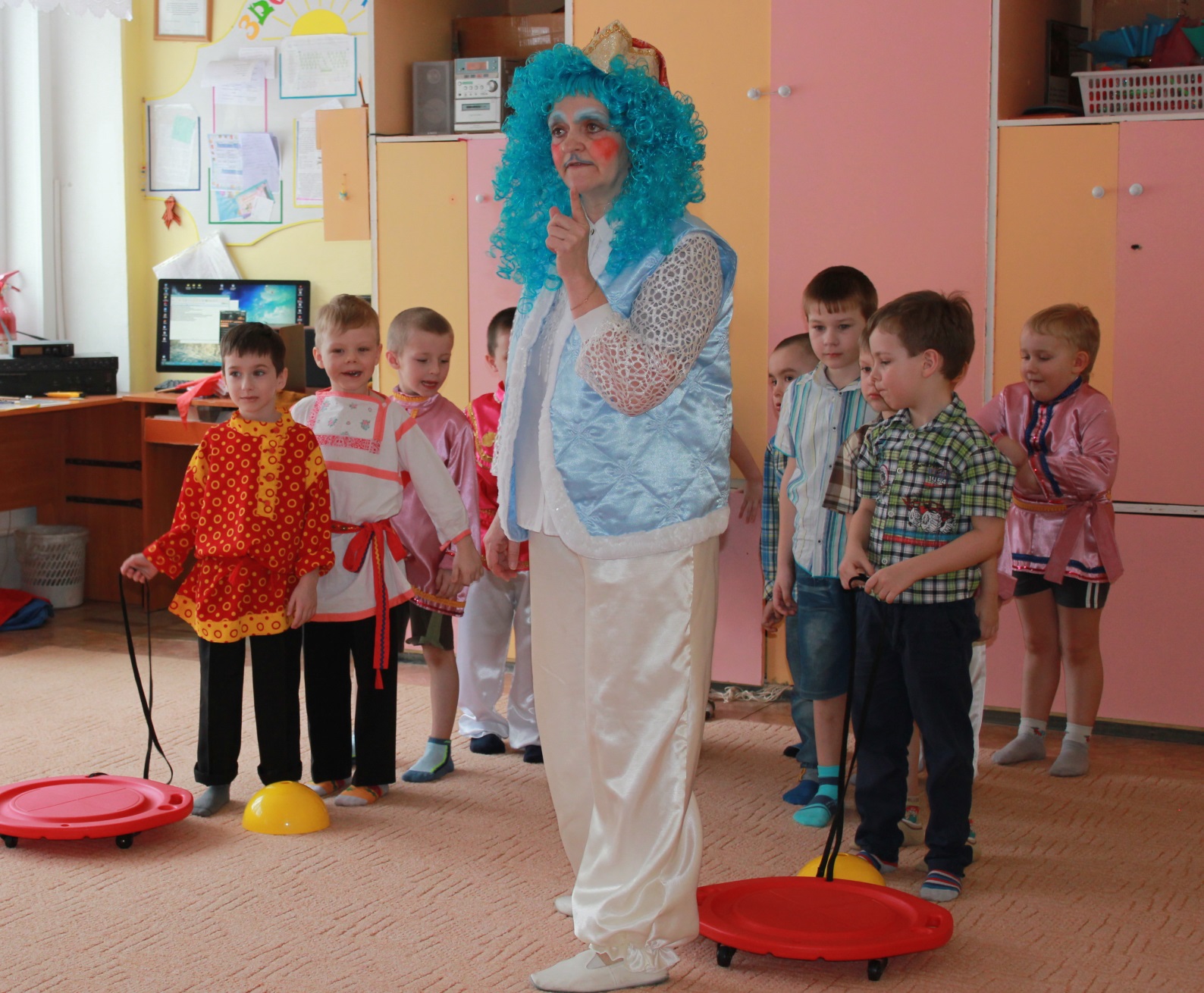 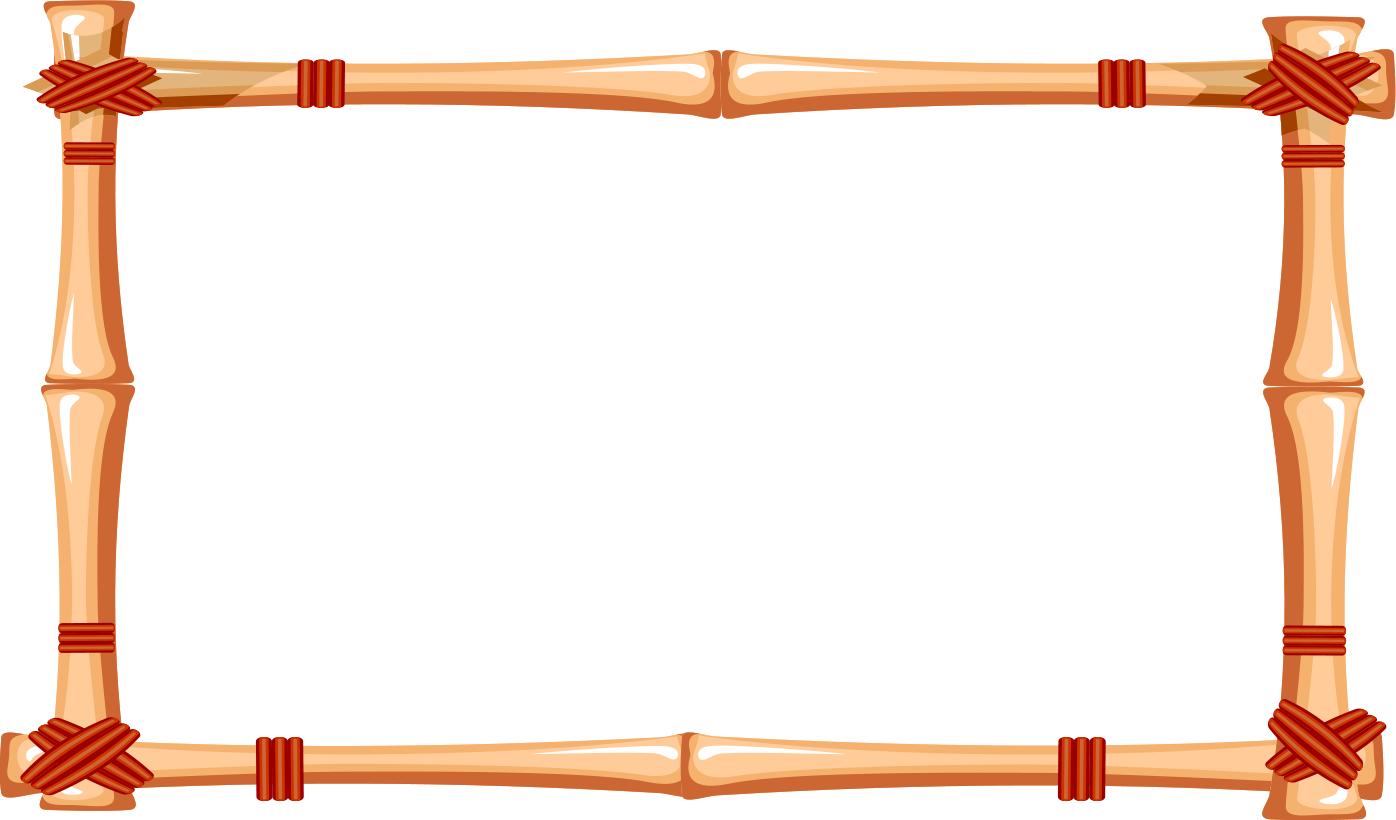 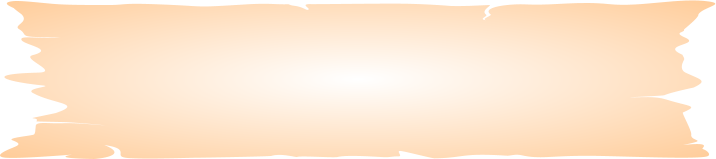 Уж как стали ребята Зимушку провожать,
Весну встречать – костры разжигать,
У горячих костров игры игрывать, 
Через те костры перепрыгивать!
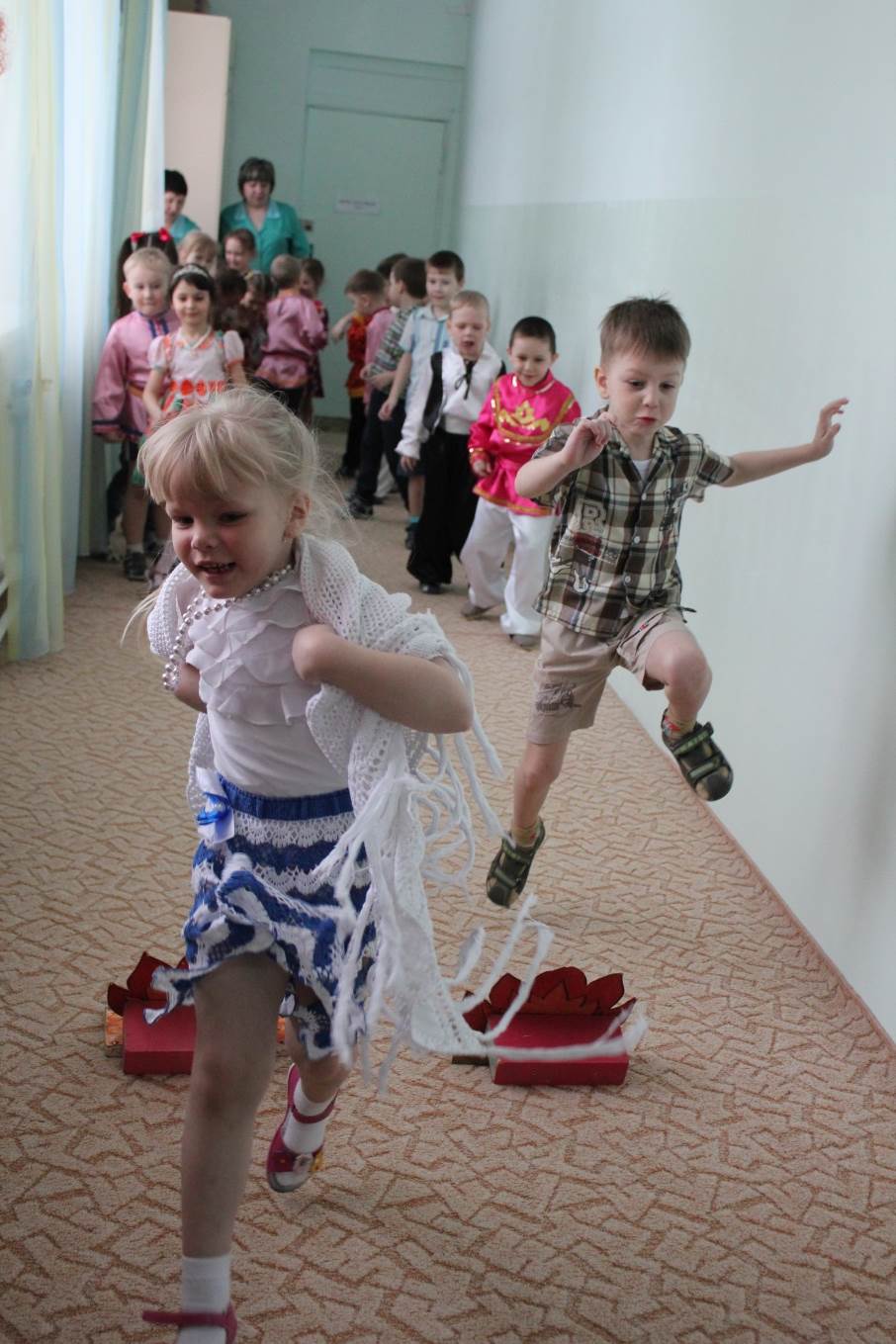 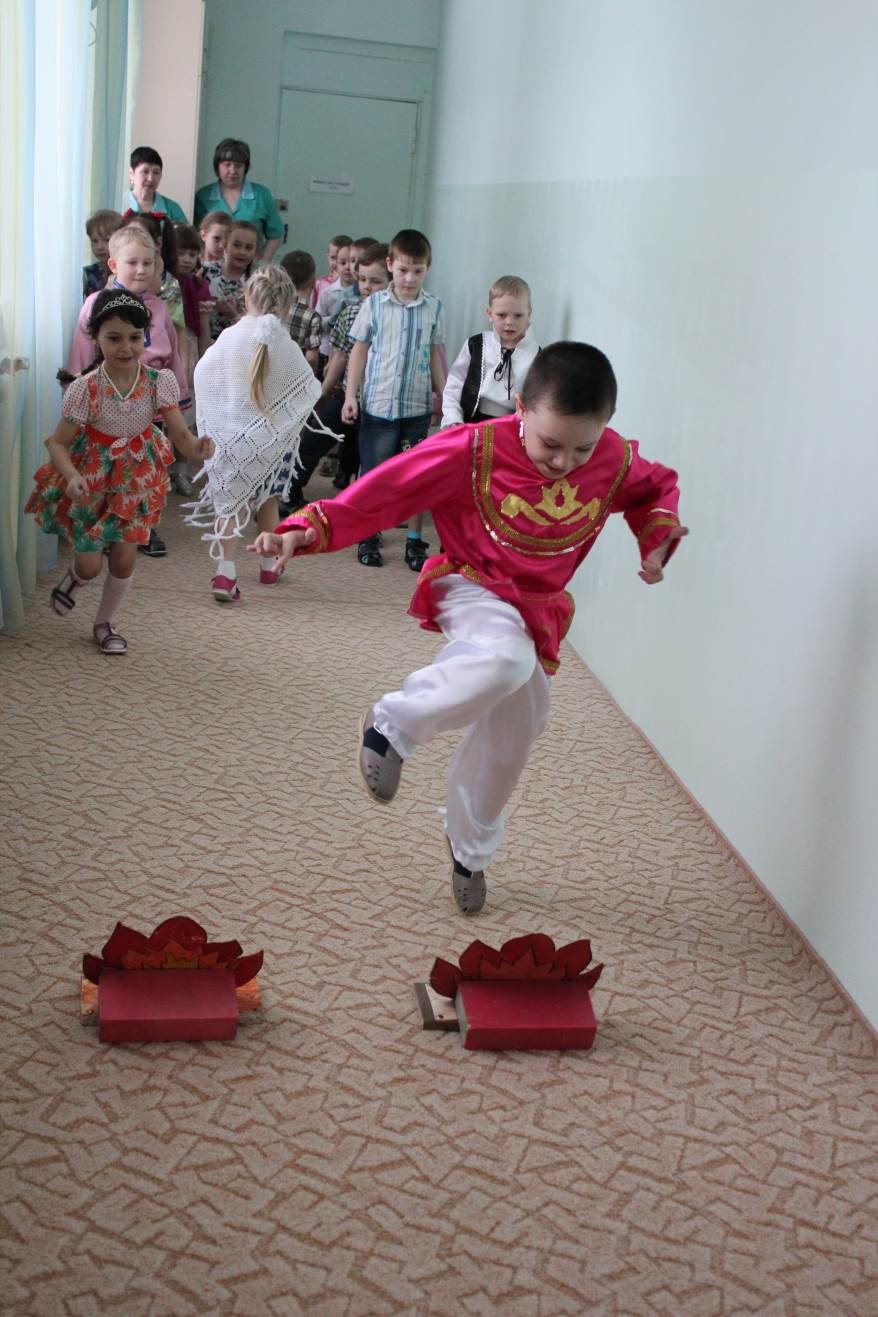 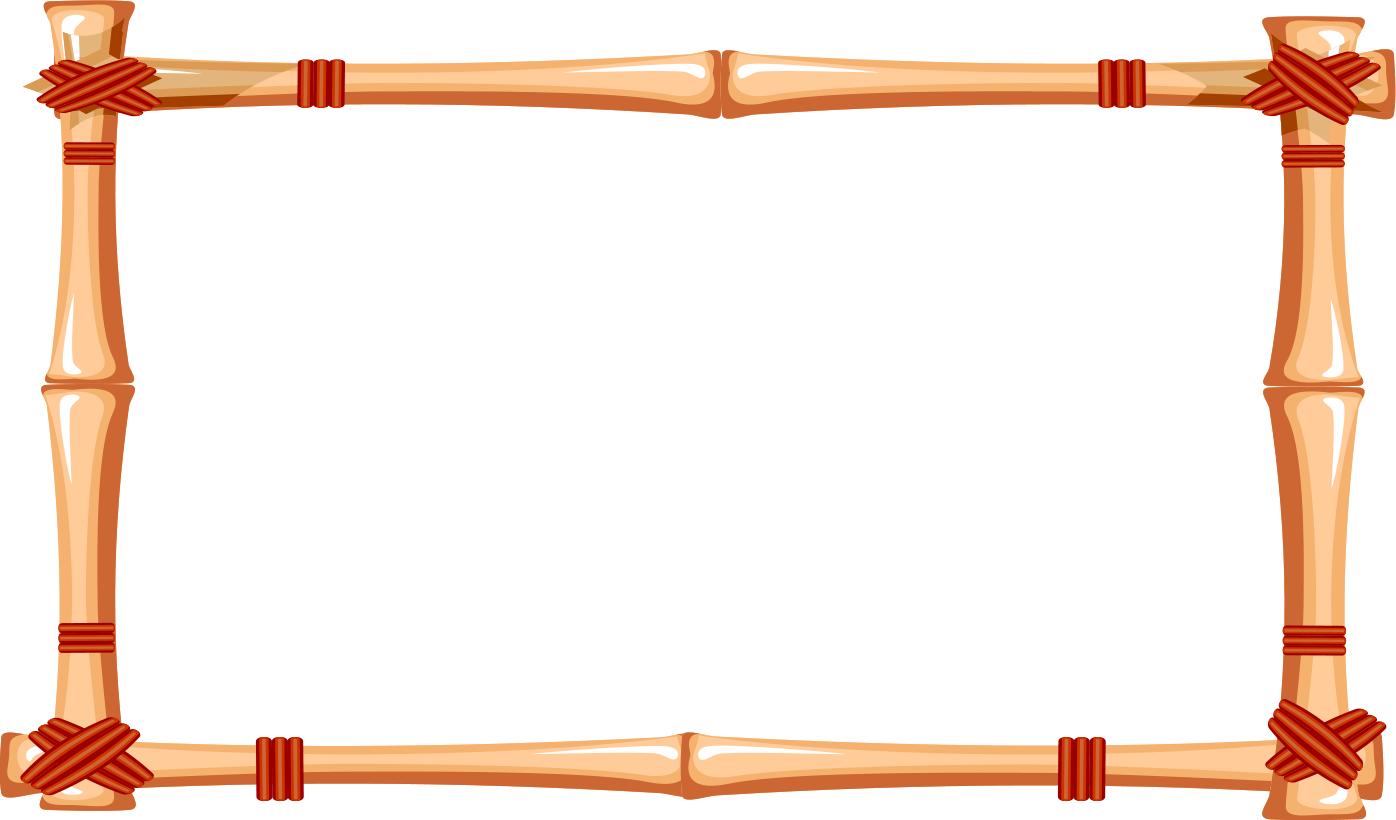 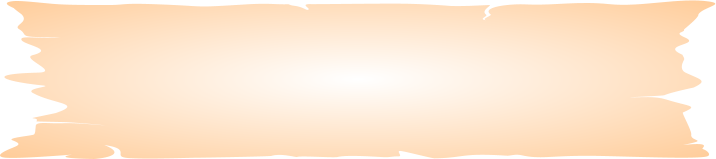 Я  Весна молодая, ваша гостьюшка годовая, 
                 Вы меня, Весну, встречайте, песнями прославляйте, 
               Играми развлекайтесь,  да блинами угощайтесь !
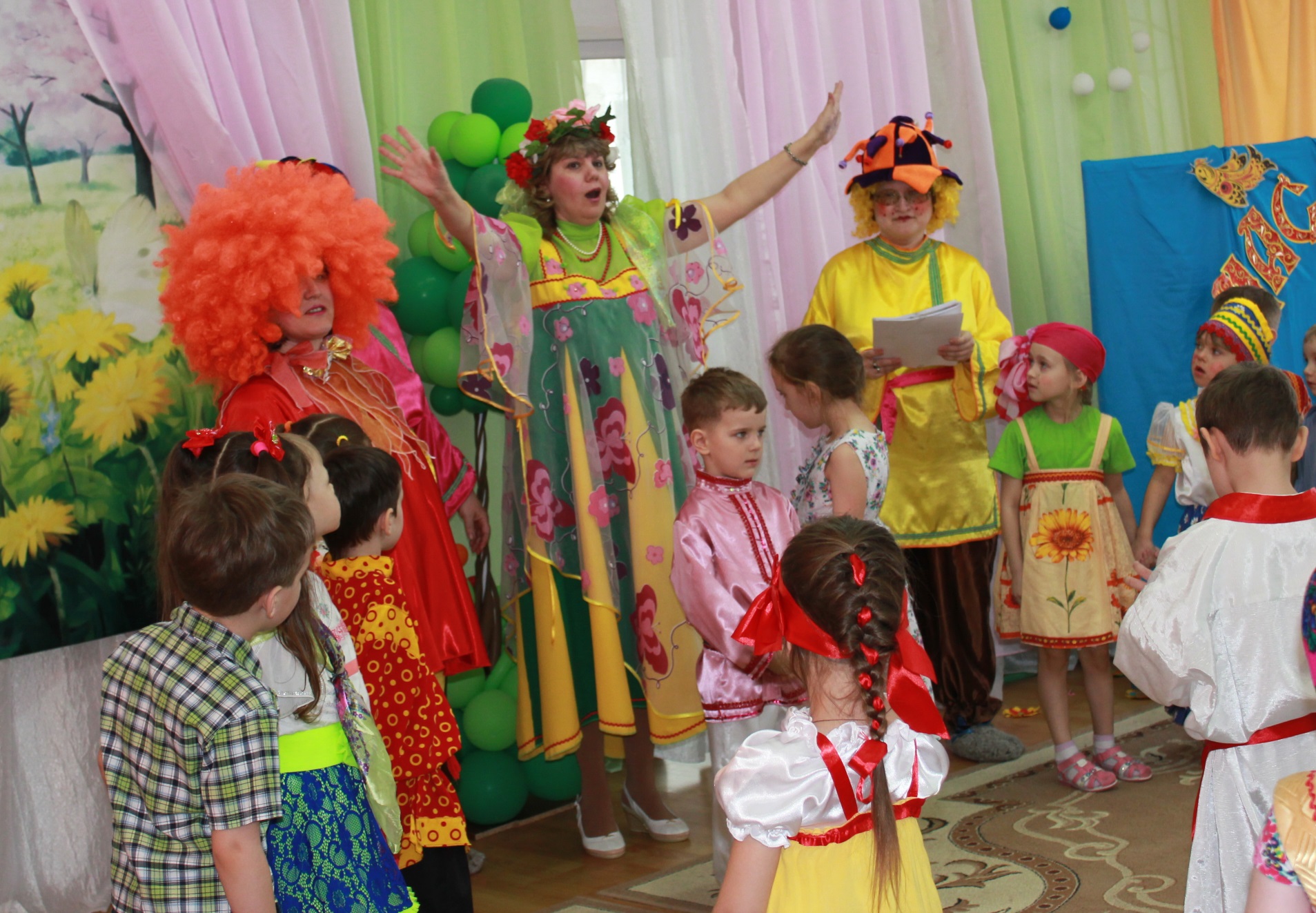 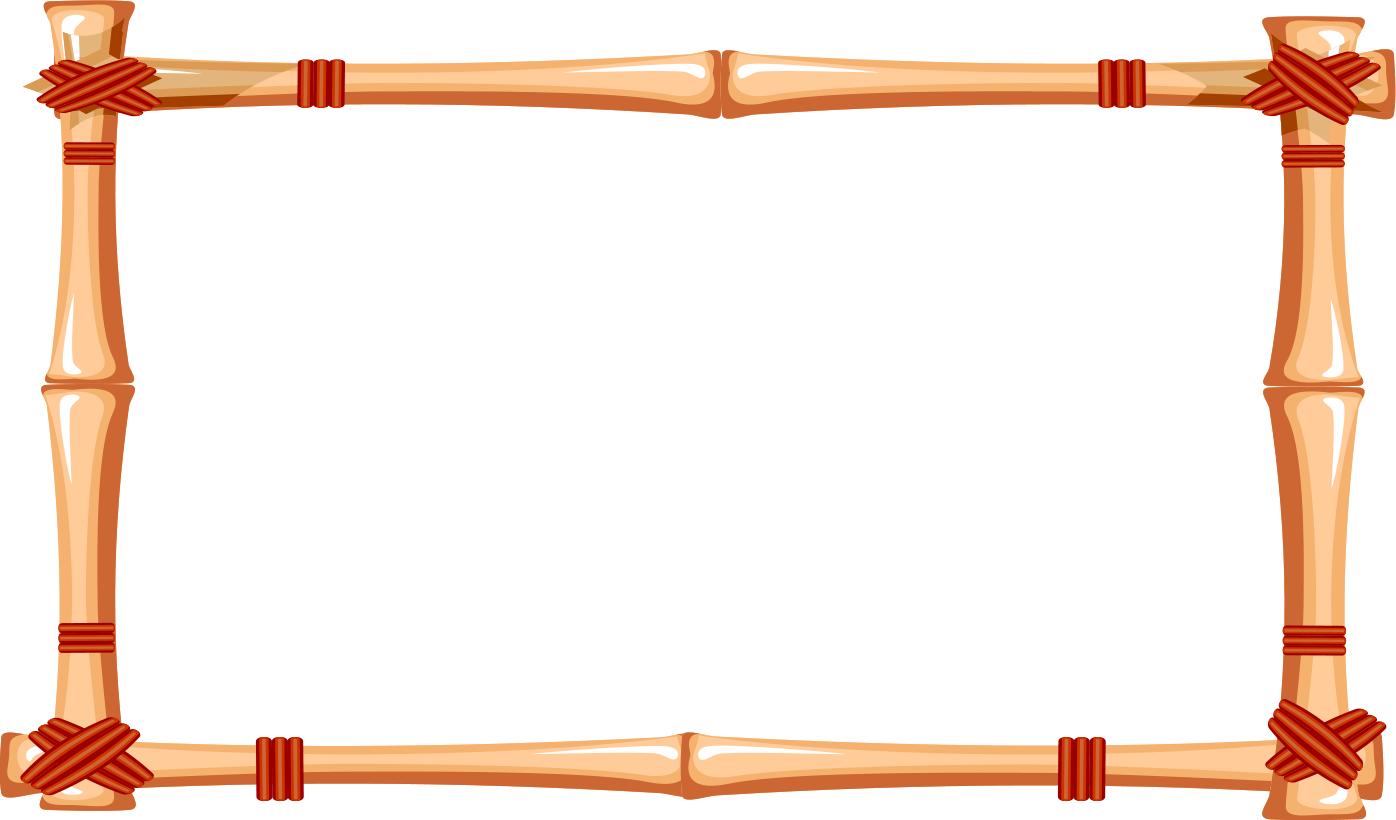 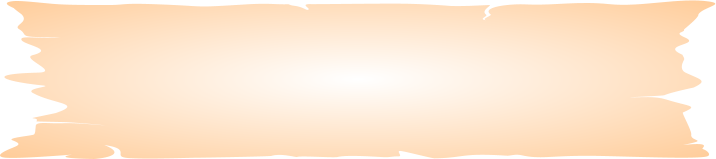 Нам везде надо успеть —И сплясать, и песню спеть!
И на волке прокатиться,
Мы умеем веселиться!
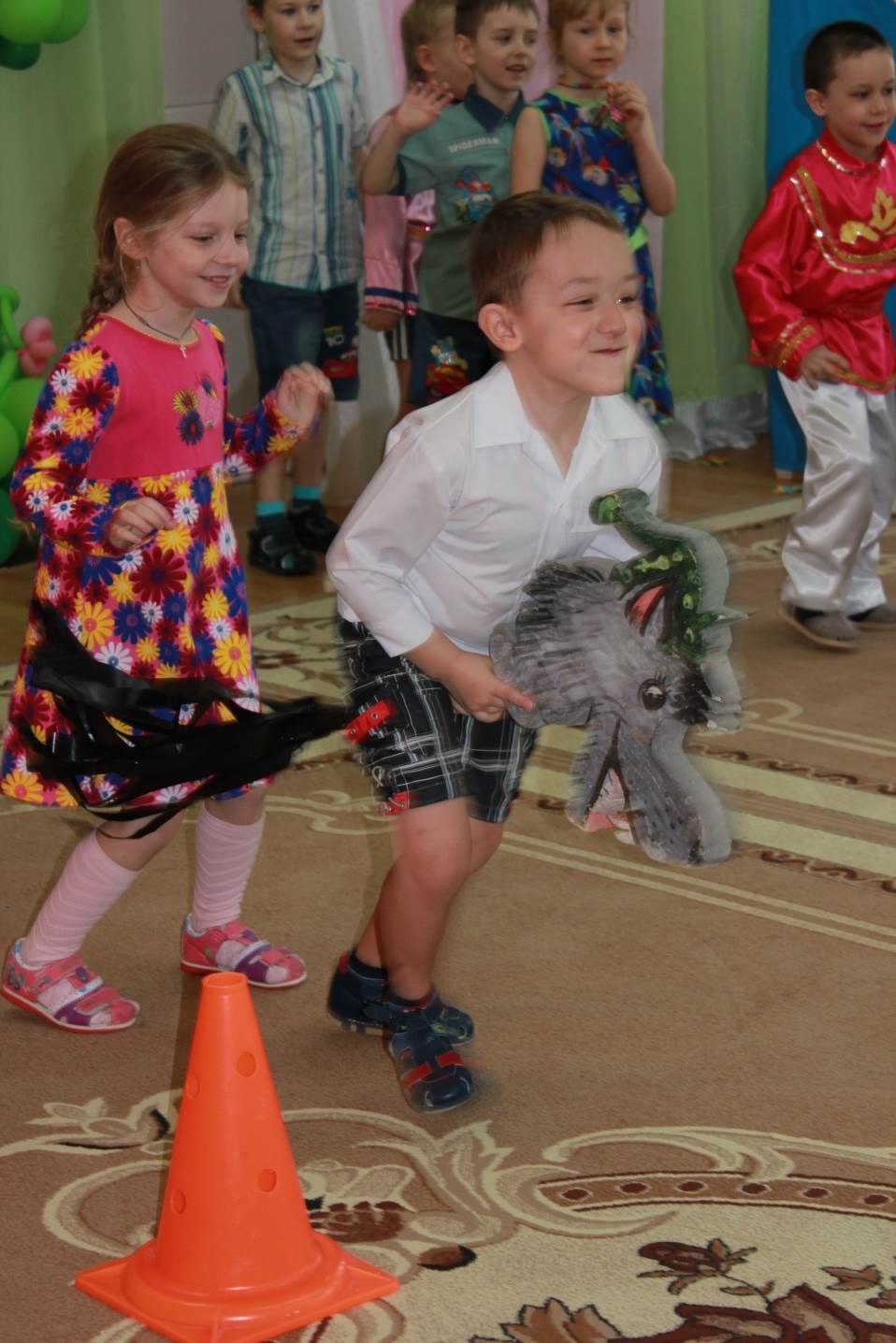 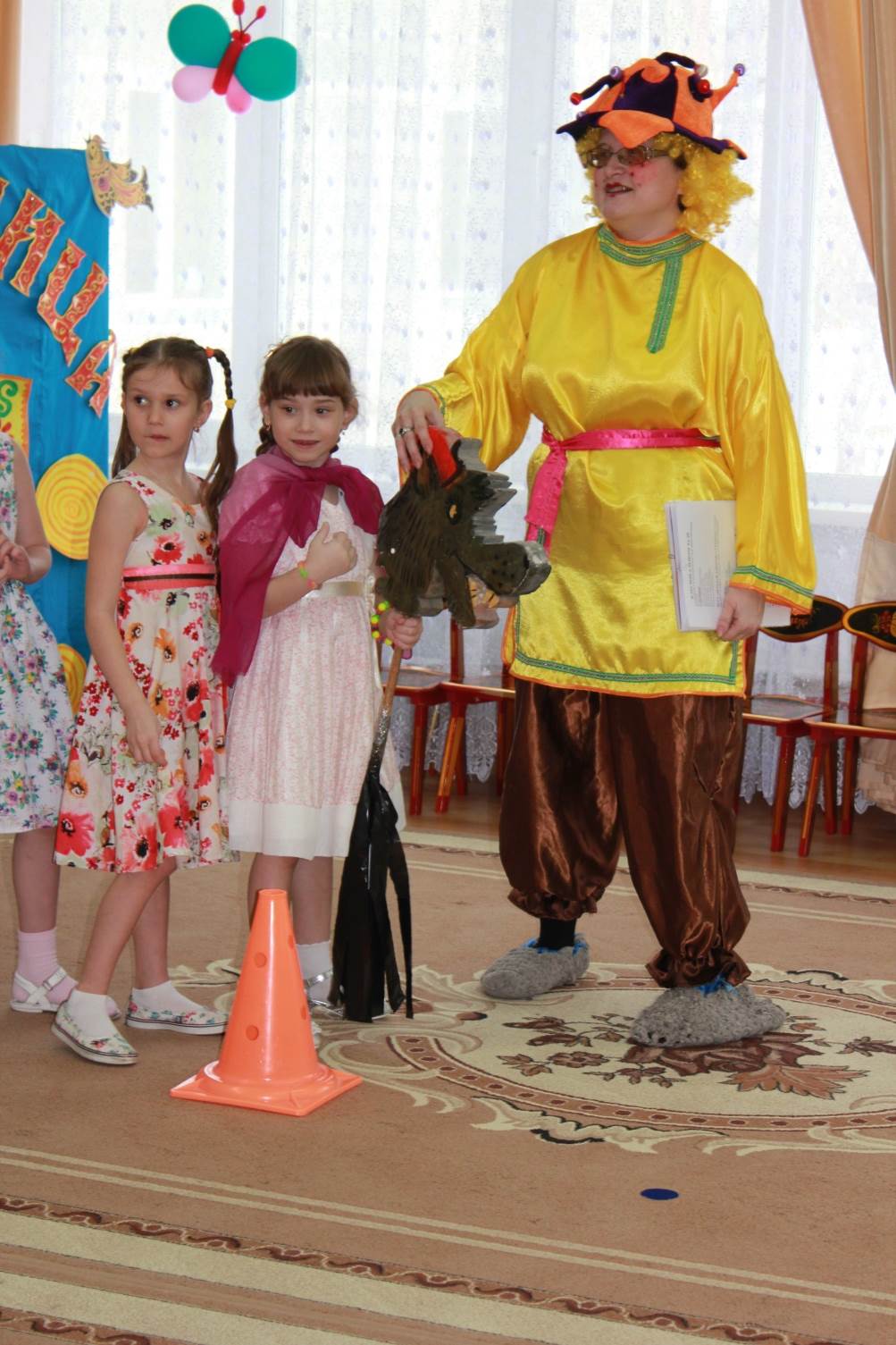 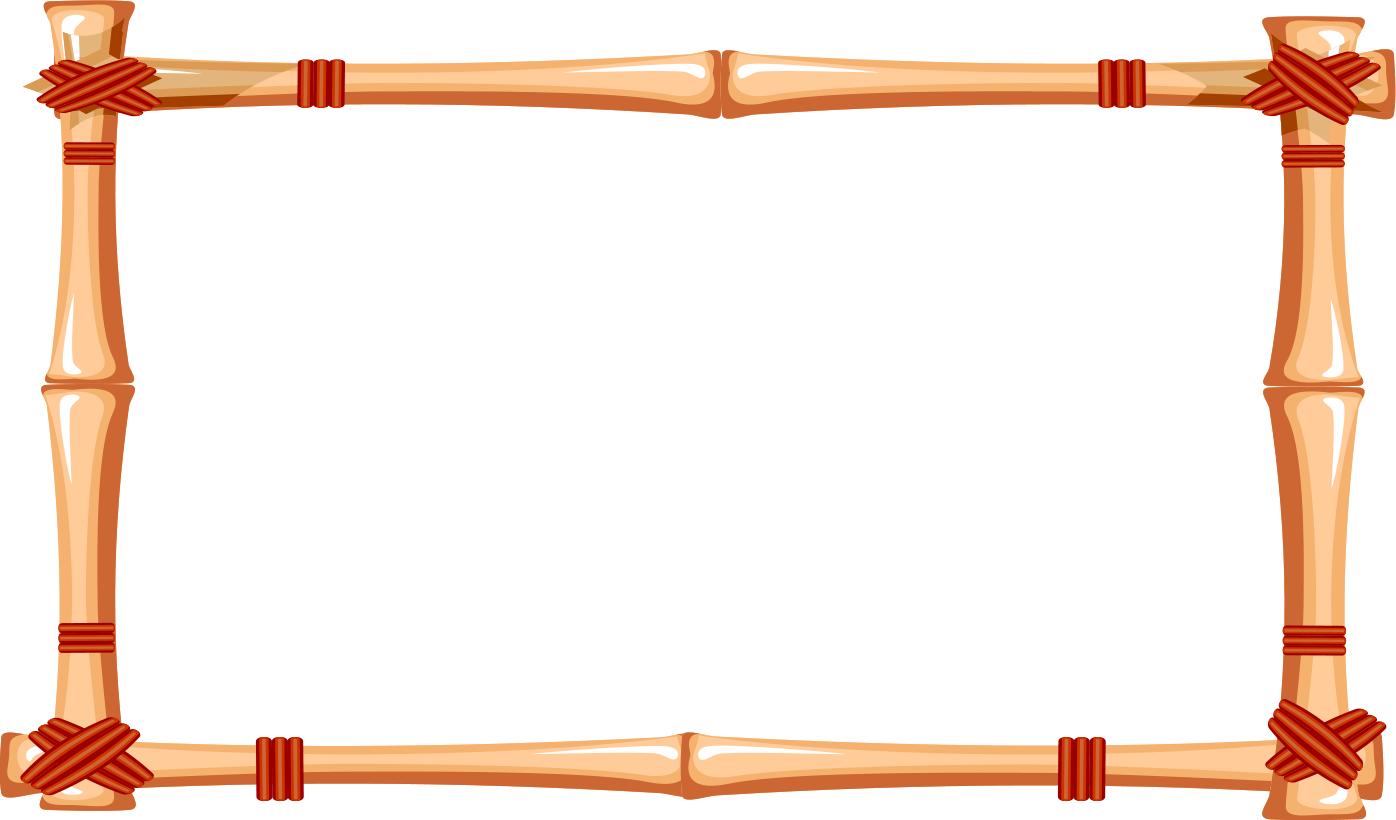 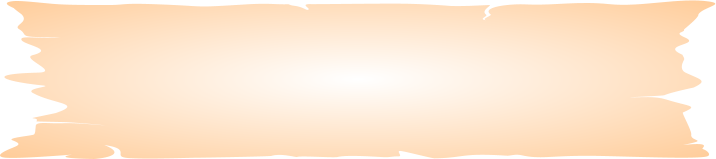 Ждали мы Масленицу, поджидали, а блинов и чаю еще не видали.
            Думали, она семь недель, а она, как один день.
            Как на масленой неделе из печи блины  летели.
            Мы давно блинов не ели, мы блиночков захотели.
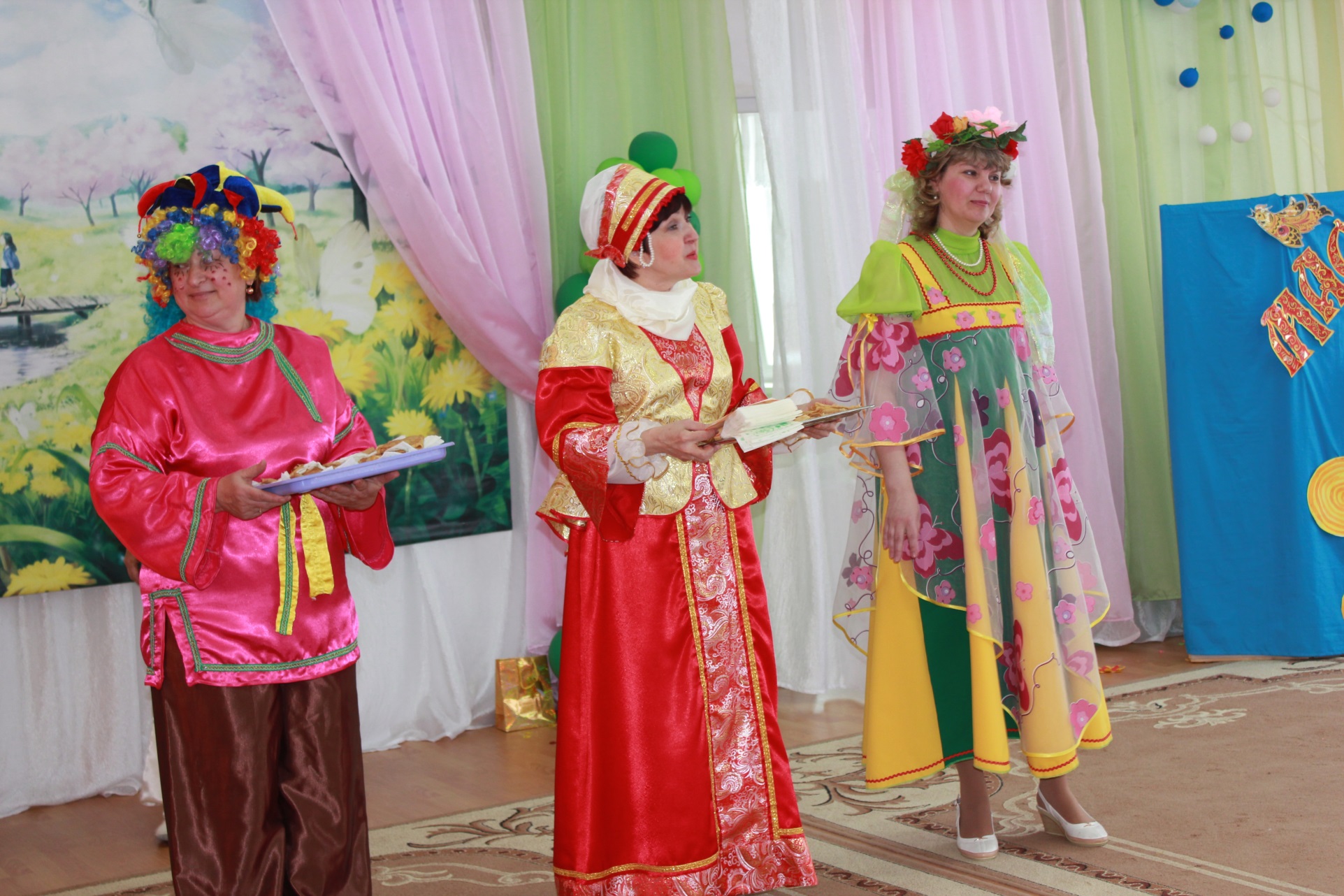 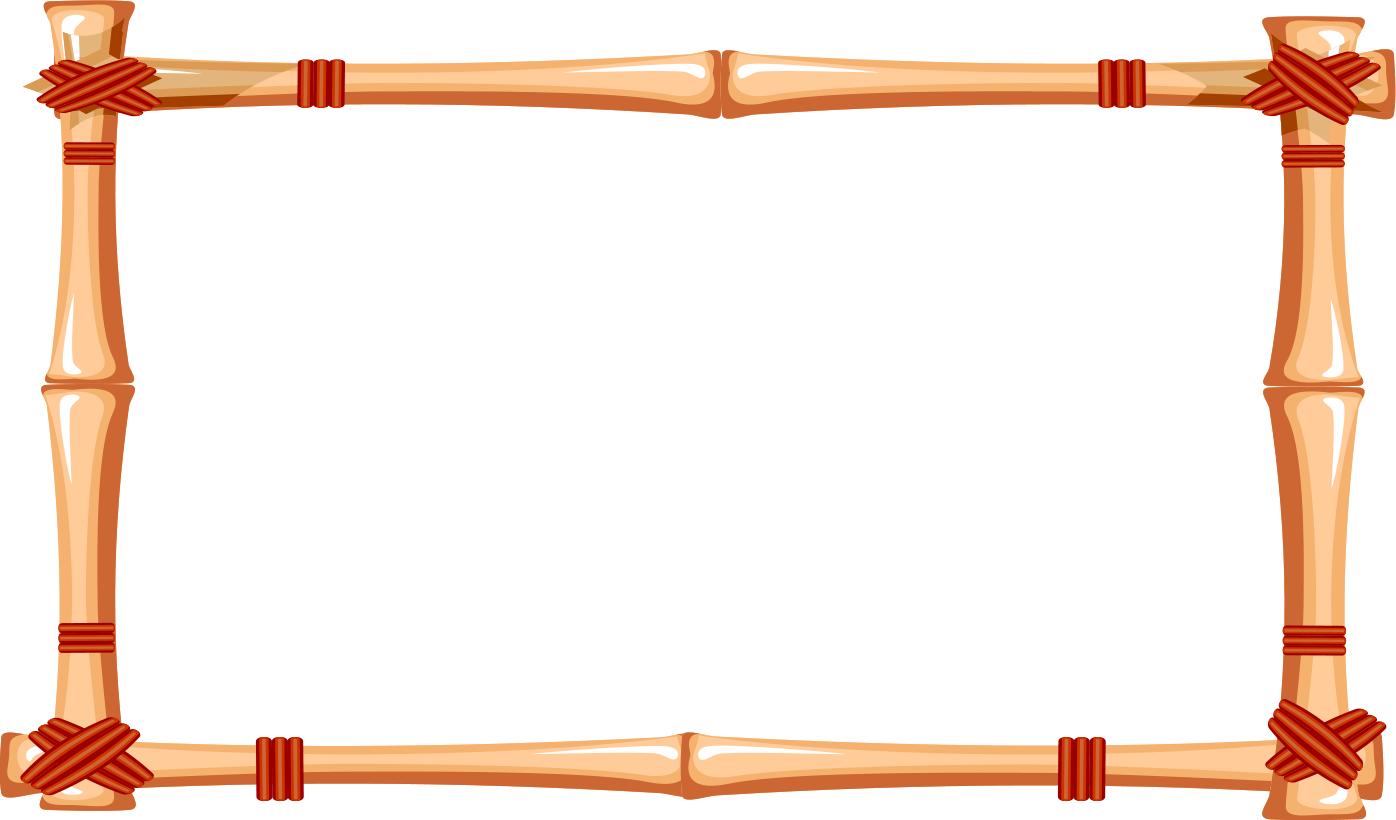 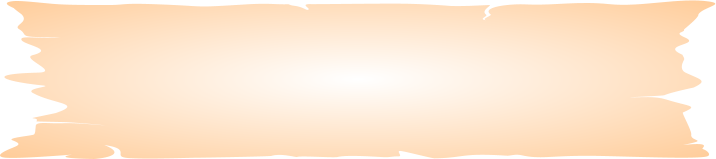 Вот румяные блины,  во все стороны равны! 
К ним сметана или джем,   разбирайте, хватит всем!
Блинчики, блинчики, блинчики- оладушки, 
Кушайте, кушайте, кушайте, ребятушки!
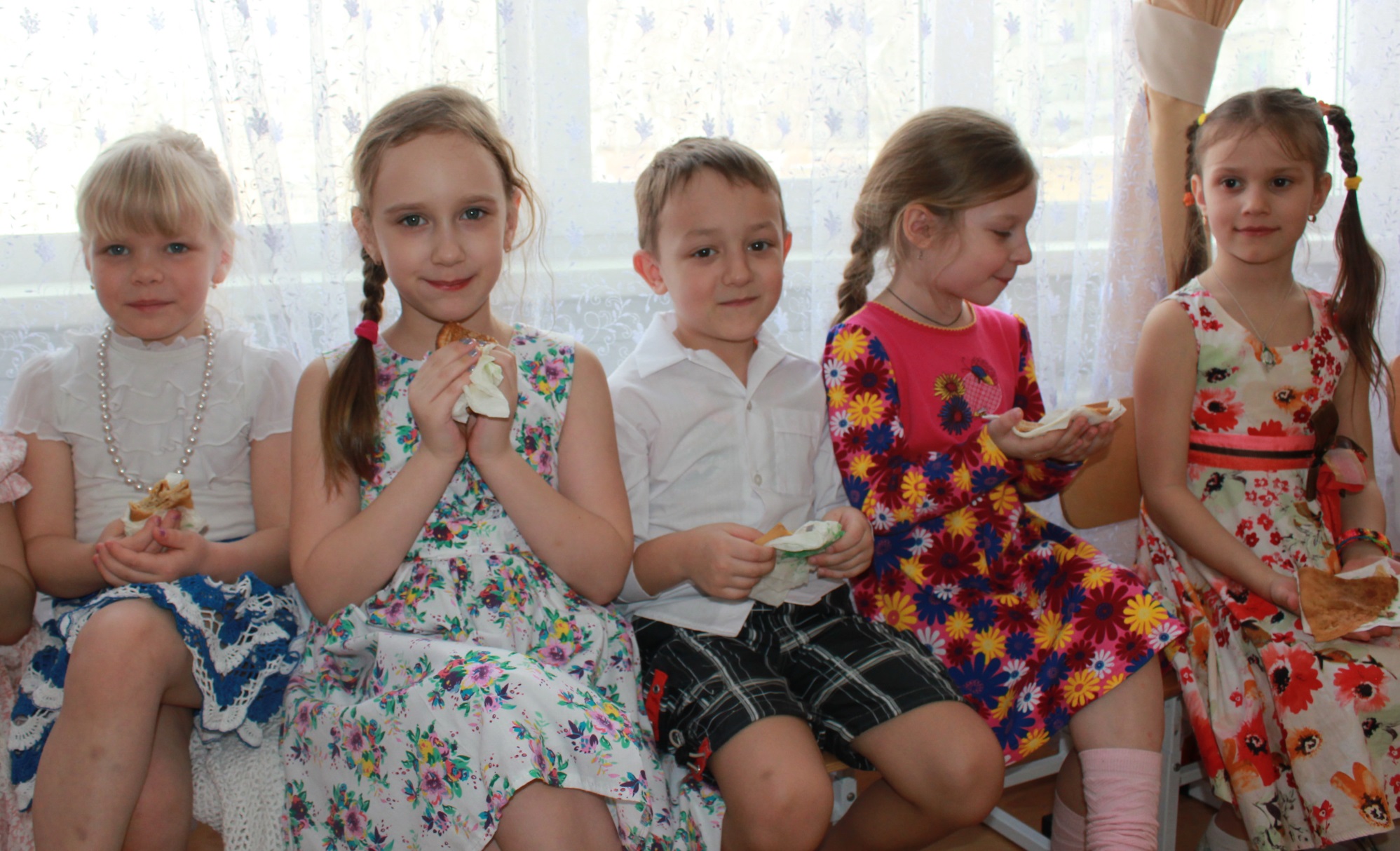 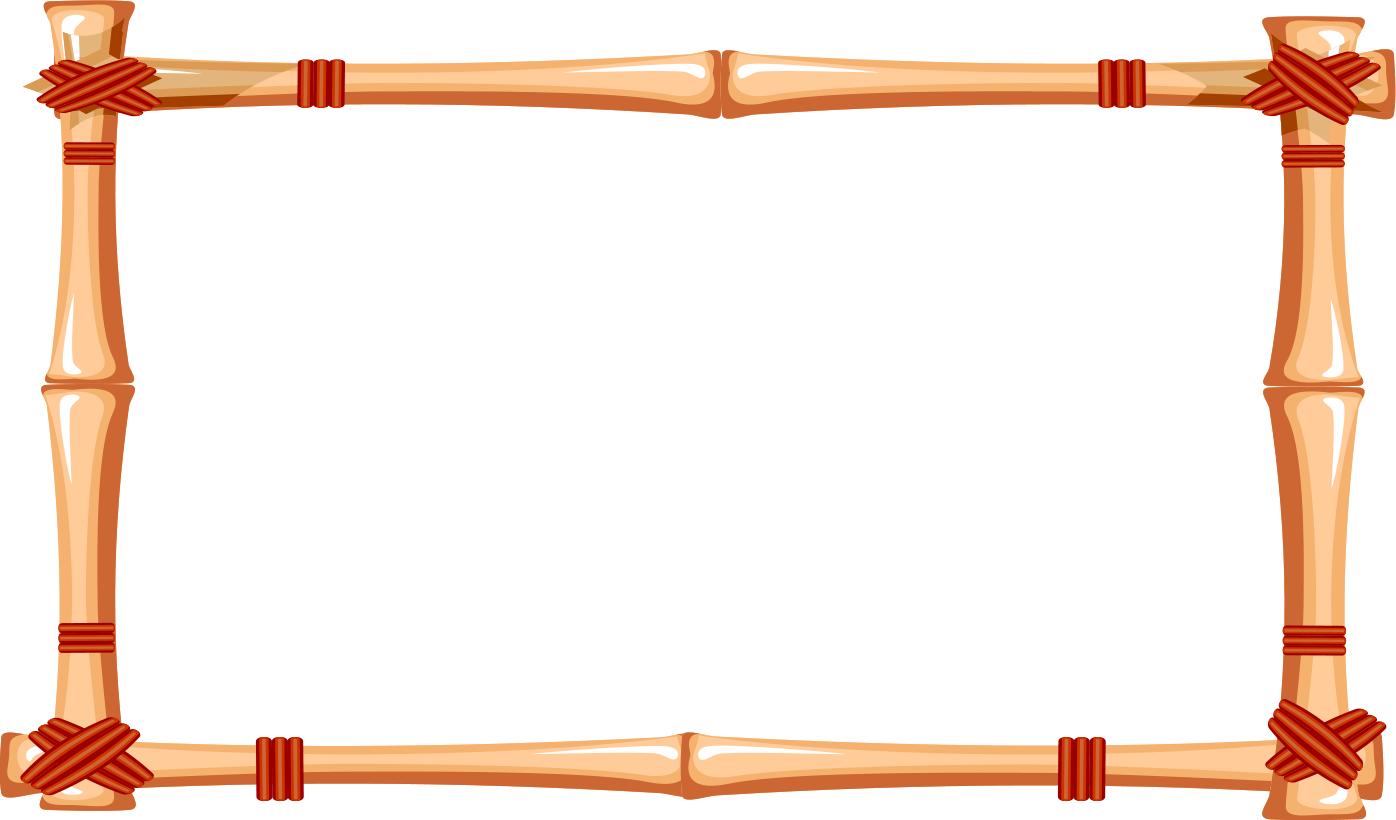 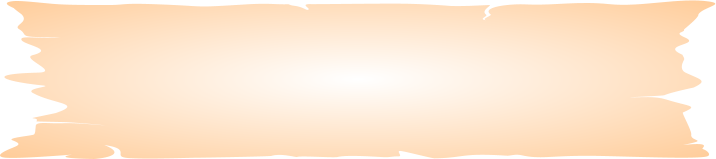 Наша Масленица! Ты широкая!
В детский сад к нам пришла
И весну принесла!
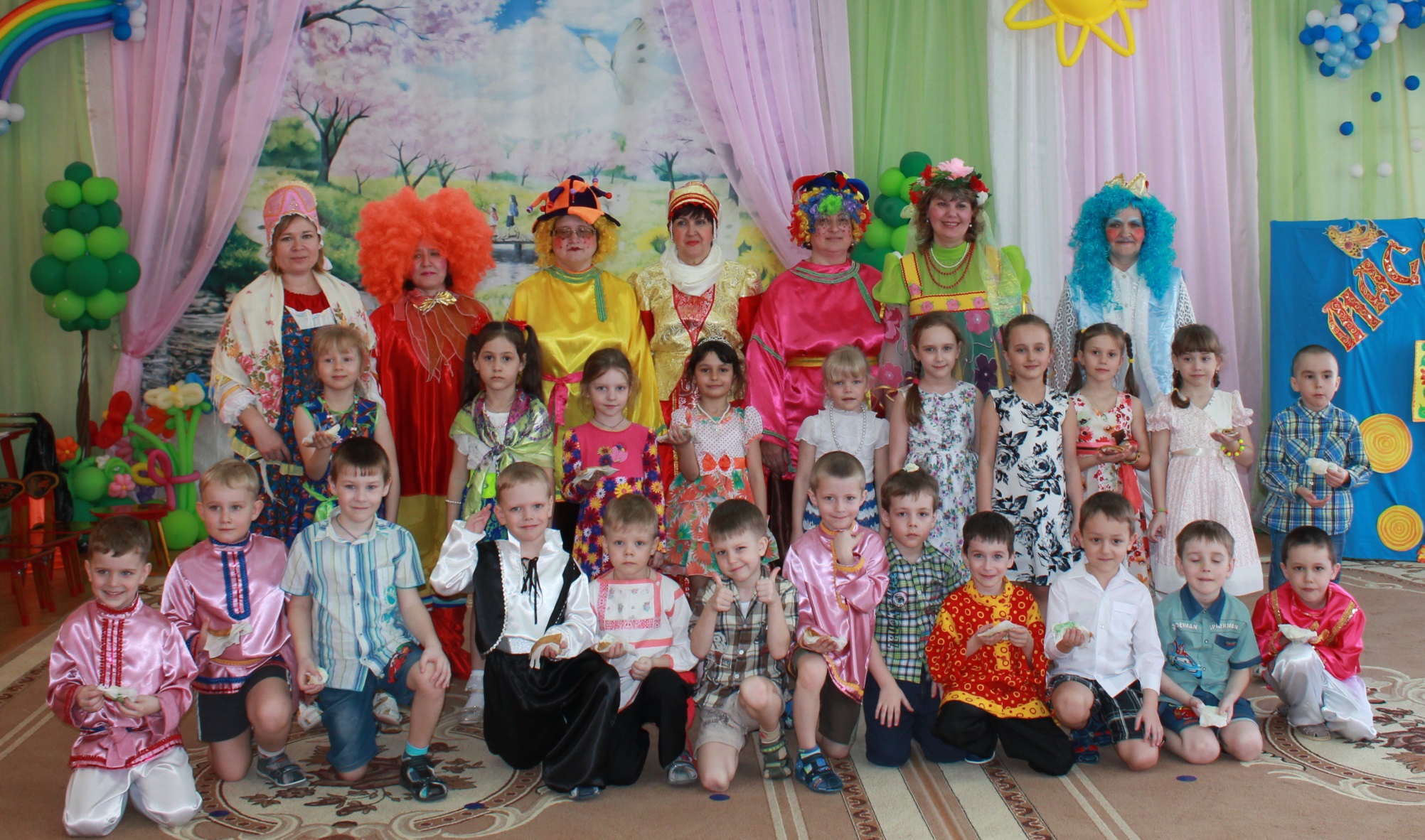